ROUND 
Multipurpose
Designed for every work scenario
ROUND Multipurpose
The need for greater flexibility and mobility in the work environment
The popularity of remote work, flexible working schedules and the shifted nature of work have influence in shaping the modern office. The line between spaces for different functions – individual work, meetings and relaxation – in the same place is blurring.
[Speaker Notes: This requires offices to be increasingly flexible and mobile. Workplaces need to keep up with the dynamic way of working, providing employees with spaces that can quickly adapt to different tasks, spontaneous meetings and collaboration. These changes are also reflected in the design trends of modern office furniture.]
ROUND Multipurpose
ROUND Multipurpose – designed for every work scenario
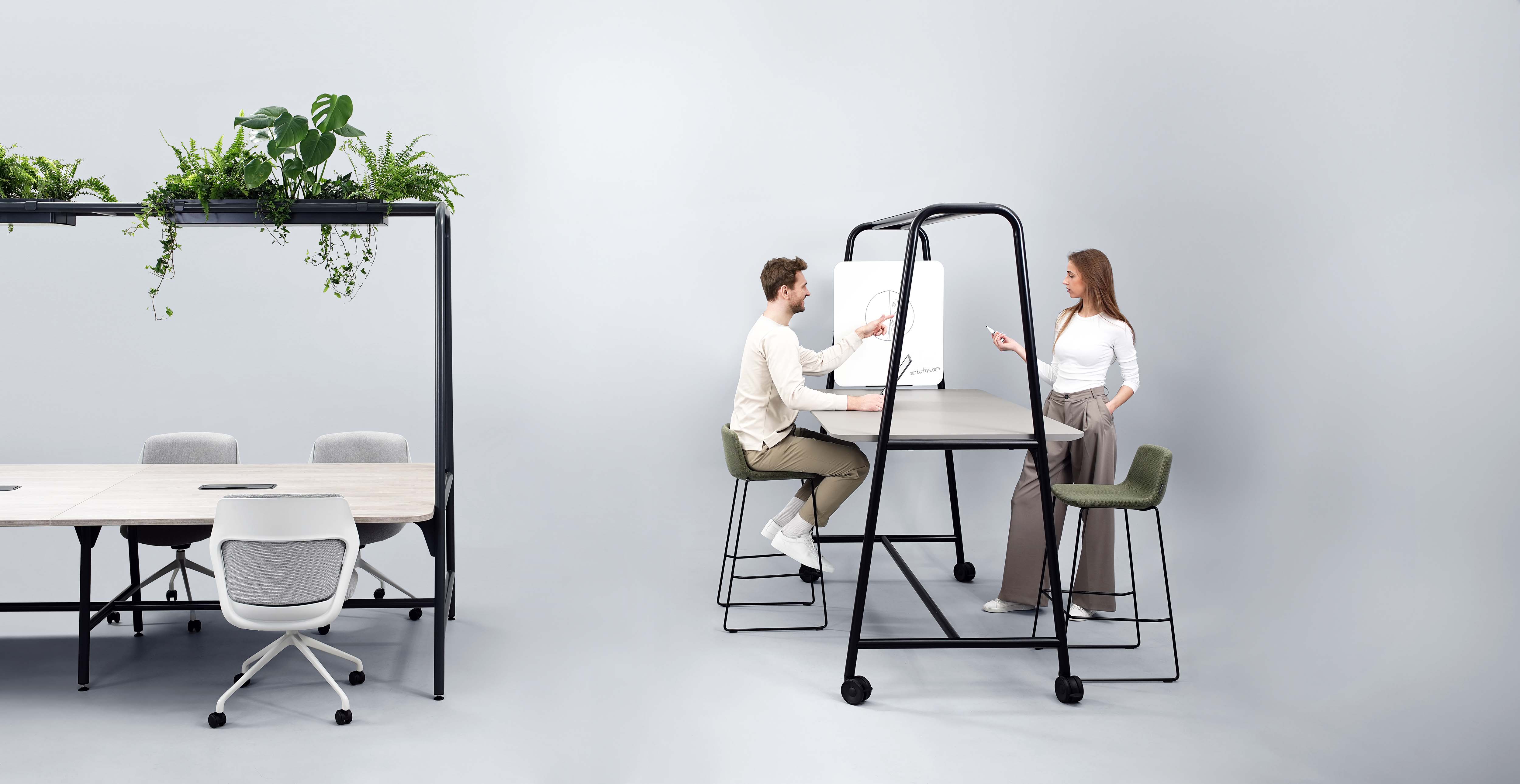 [Speaker Notes: ROUND Multipurpose is a system of tables designed for all types of meetings, team- or individual work and provides mobility. These tables were created with the aim of meeting the need for flexible office furniture suitable for various situations.]
ROUND Multipurpose
The collection consists of high and meeting tables
H= 1050 mm
H=900 mm
H= 740 mm
[Speaker Notes: This ROUND collection has a wide range of multifunctional tables to choose from. It consists of tables in three heights and two tabletop depths, so the furniture can satisfy different needs and fulfil various visions.]
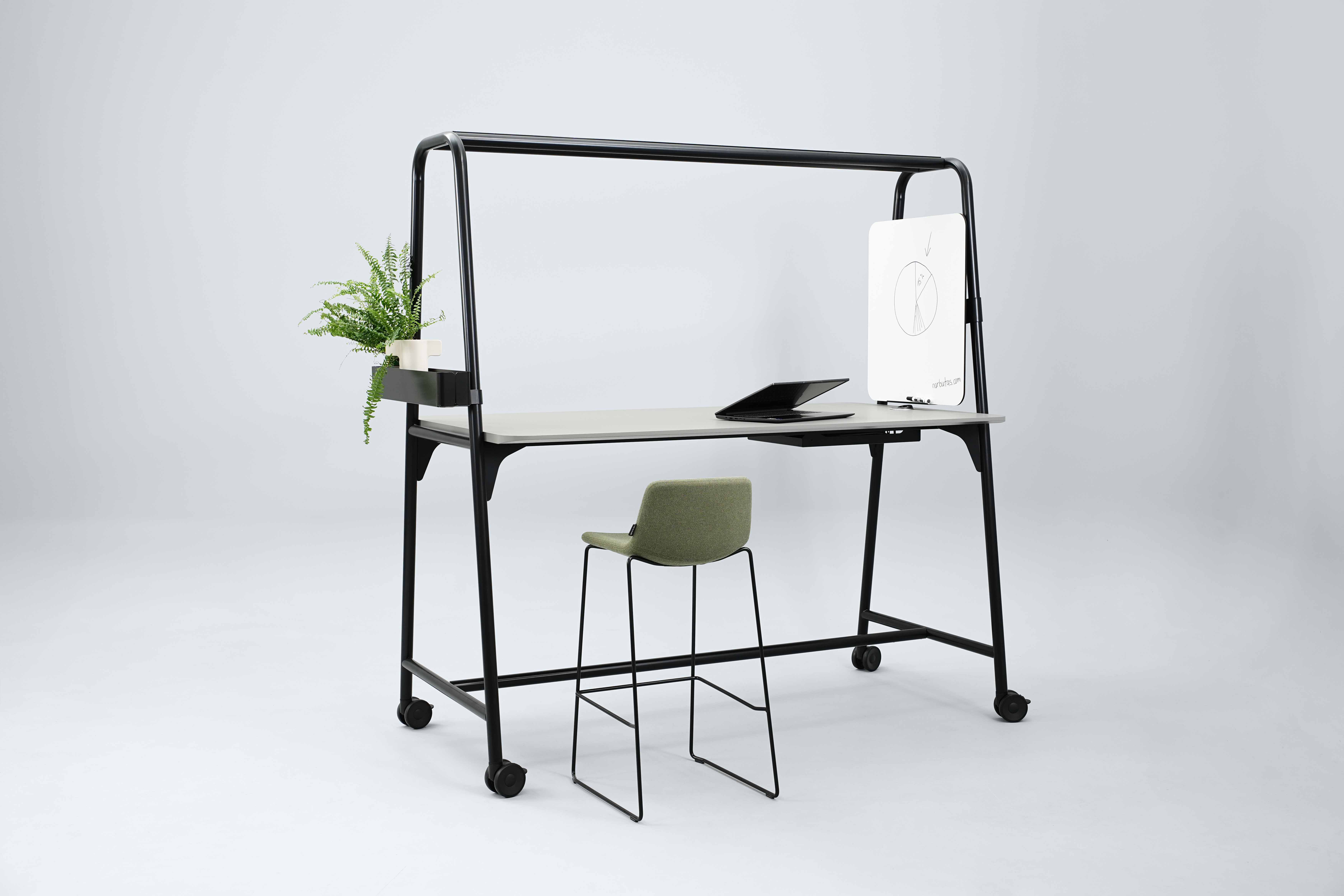 ROUND Multipurpose
Main features:
Light industrial design
Functionalities for different scenarios
Wide range of applications
[Speaker Notes: This table system features a light industrial design, functionalities for different work scenarios and a wide range of applications. These features shape the identity of this collection.]
Light industrial design
[Speaker Notes: The ROUND Multipurpose tables were created with a particular focus on furniture design.]
ROUND Multipurpose
“
Minimalist or decorative, industrial or biophilic design-inspired - ROUND Multipurpose system‘s design can be adapted to fit the needs of every space. We paid a lot of attention to the table‘s silhouette – it balances strict shapes and soft, rounded details, emphasising the subtle lightness of the furniture‘s character.
NARBUTAS Designer
Rytė Milišiūnaitė
ROUND Multipurpose
Balance between industrial elements and light aesthetics
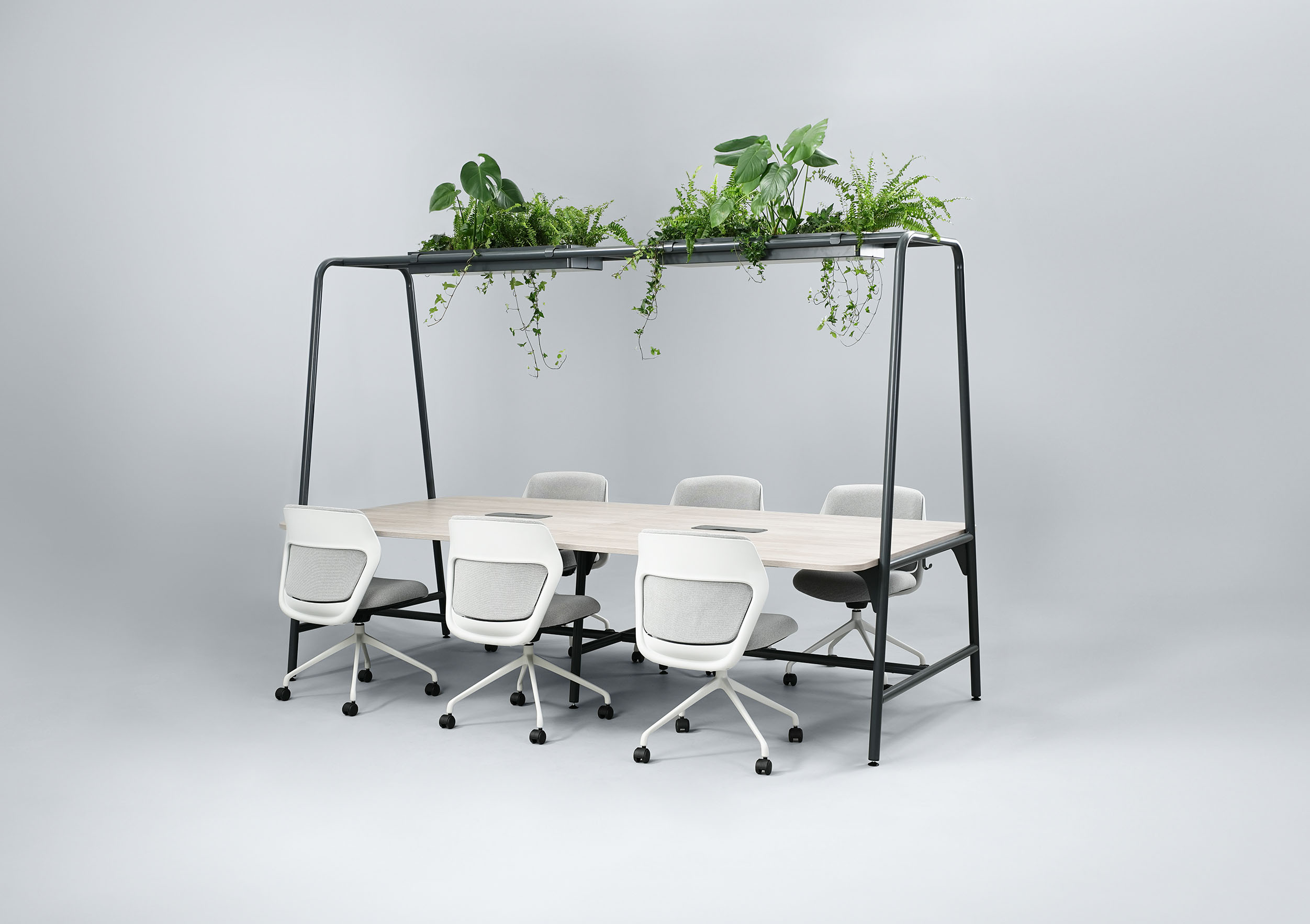 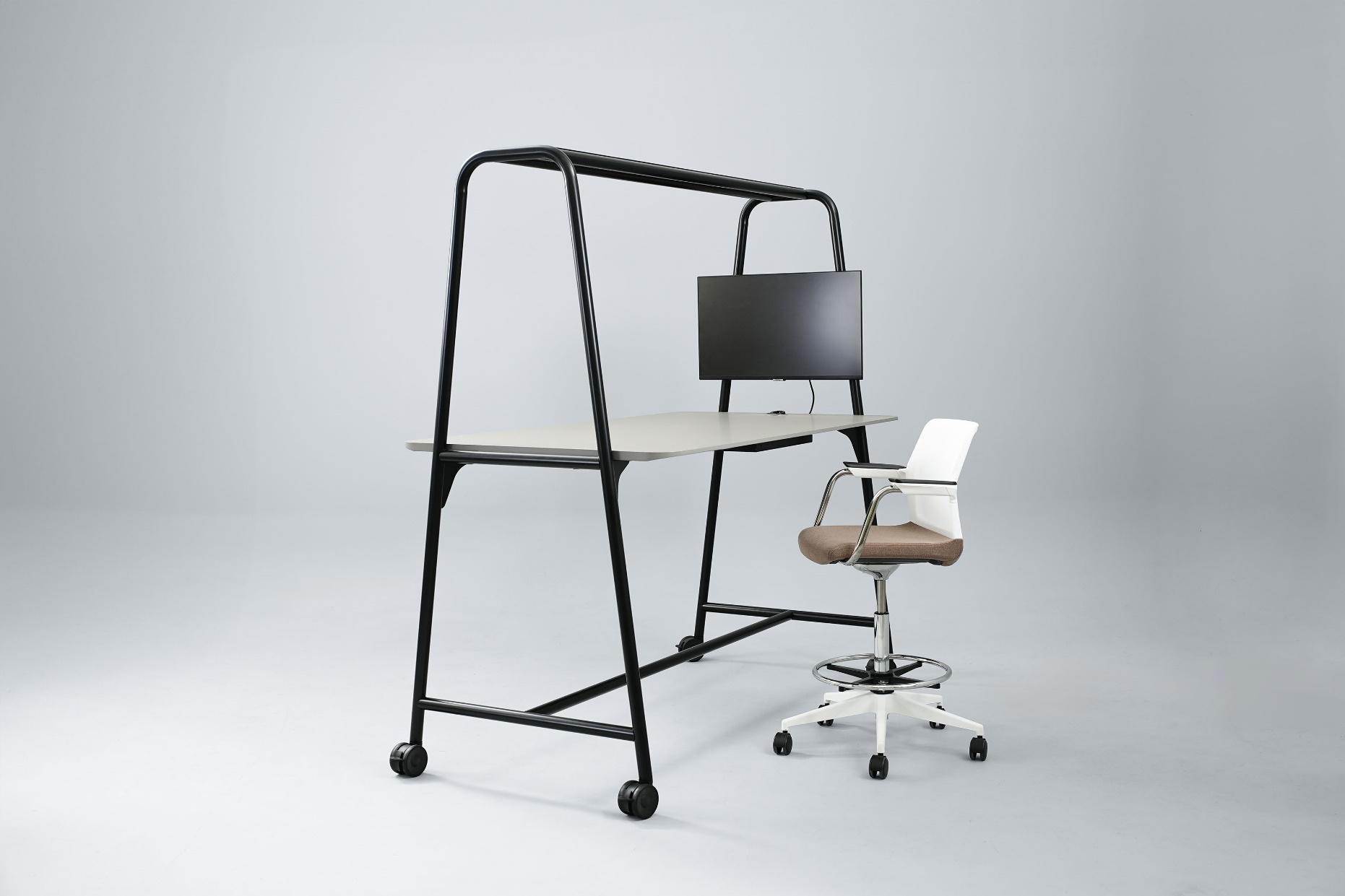 [Speaker Notes: The identity of the multifunctional ROUND tables is characterised by its light industrial design. It combines the usual characteristics of strict industrial design with soft contemporary aesthetics. This style embraces the raw beauty of industrial materials, such as metal, while prioritising practicality and wide applicability.]
ROUND Multipurpose
Round metal tube legs as an eye-catching design element
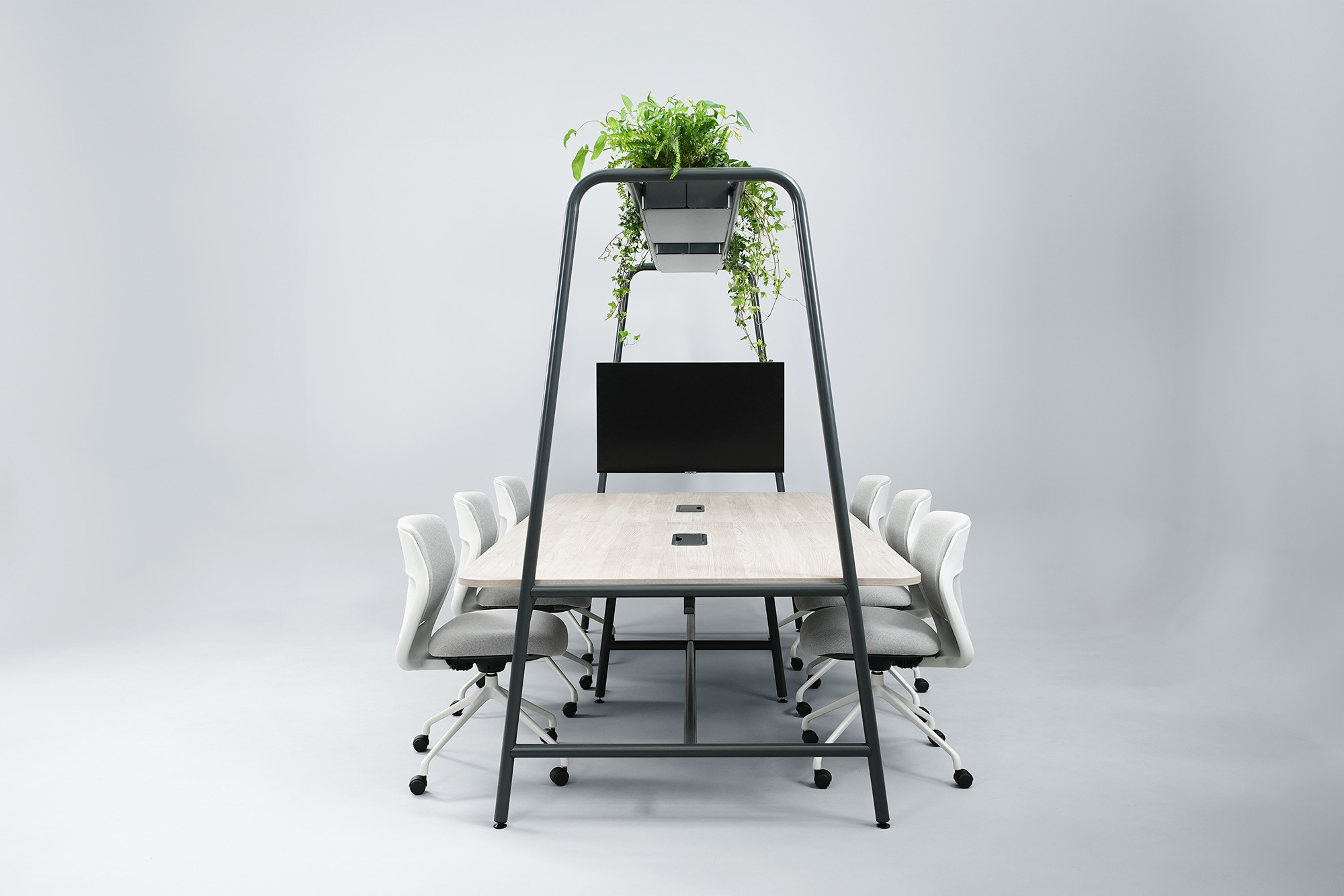 [Speaker Notes: The round metal tube legs are a distinctive design element that adds a touch of gracefulness to the furniture and ensures its durability and longevity.]
ROUND Multipurpose
A combination of subtly rounded shapes and lines
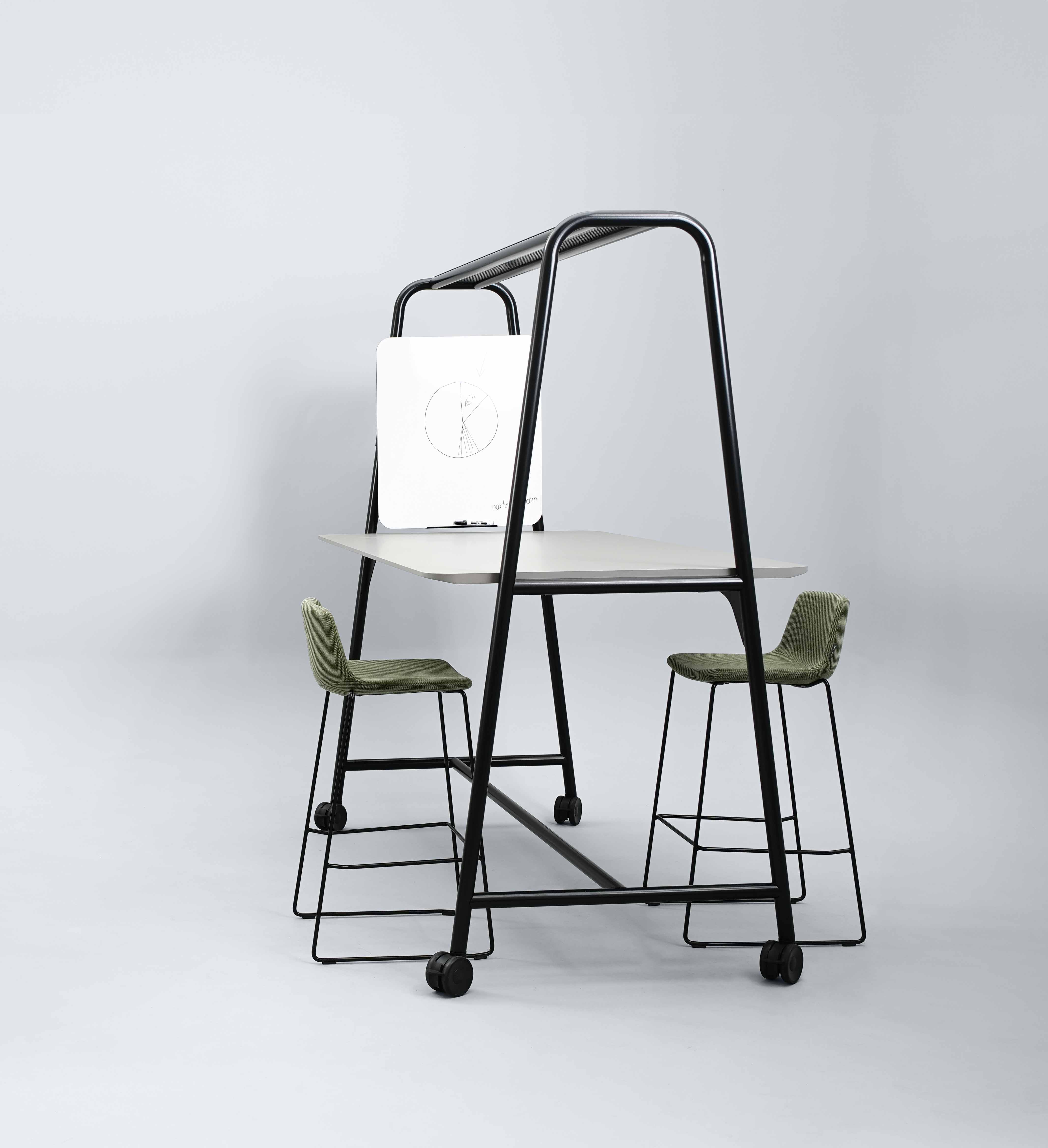 [Speaker Notes: Subtly rounded lines are echoed in the bent metal legs, rounded corners and chamfered edges of the tabletops. The curved shapes soften the character of the furniture, encourage pleasant conversations and efficient collaboration, and create a harmonious and cosy look of a modern office.]
Functionalities for different work scenarios
[Speaker Notes: Practicality and aesthetics go hand in hand. When creating this collection, we have thought about everything down to the smallest detail. We made sure that the tables are not only easily adaptable in the office but also comfortable to use.]
ROUND Multipurpose
For both individual work and various types of meetings
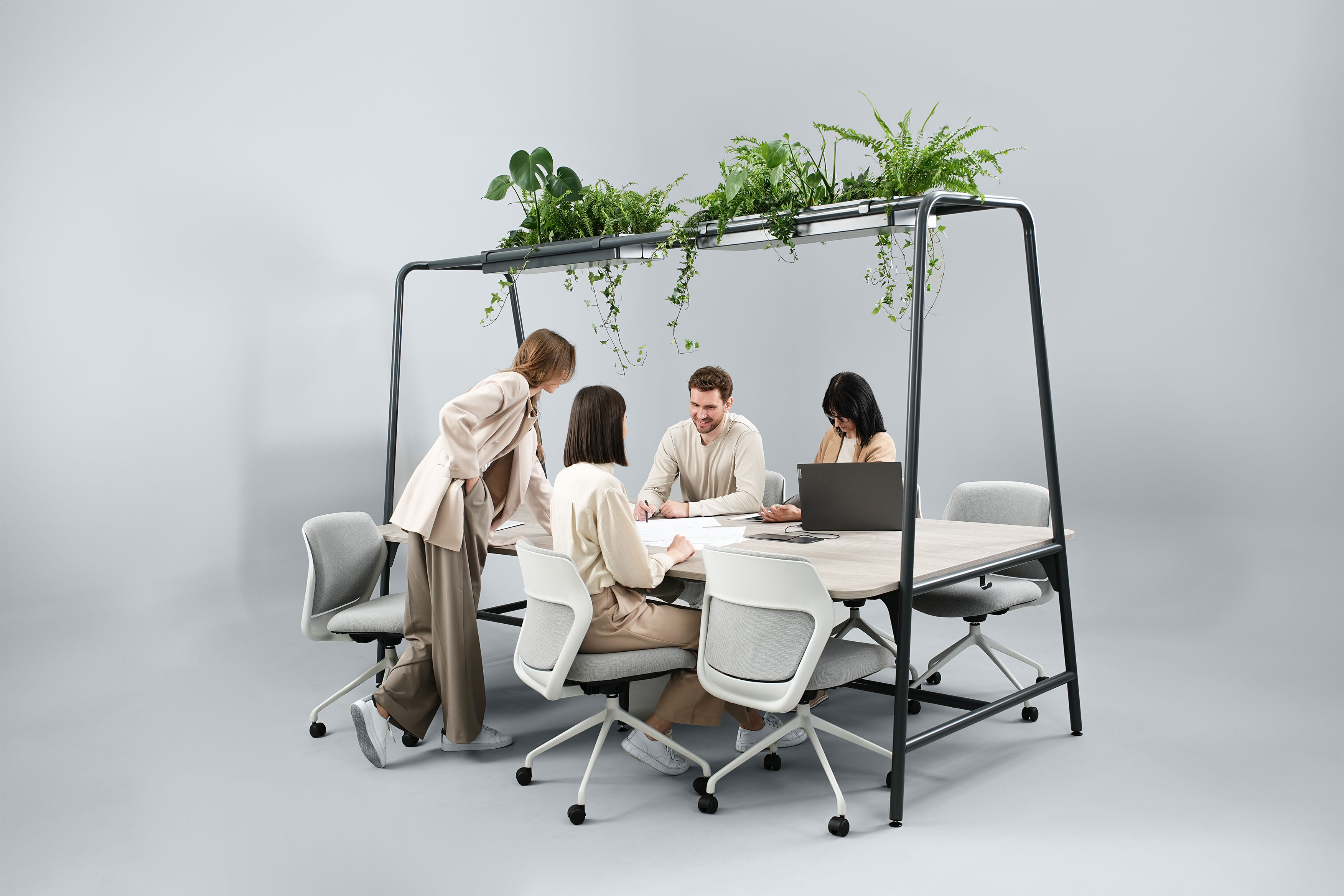 [Speaker Notes: The ROUND Multipurpose tables are ideal for short or longer meetings, informal discussions, creative work in a team or individual work. This furniture is designed to meet the needs for various spaces and thus can be used in all office areas. The wide range of tables and the abundance of accessories enhance the functionality of this furniture even further.]
ROUND Multipurpose
Accessories for effective collaboration
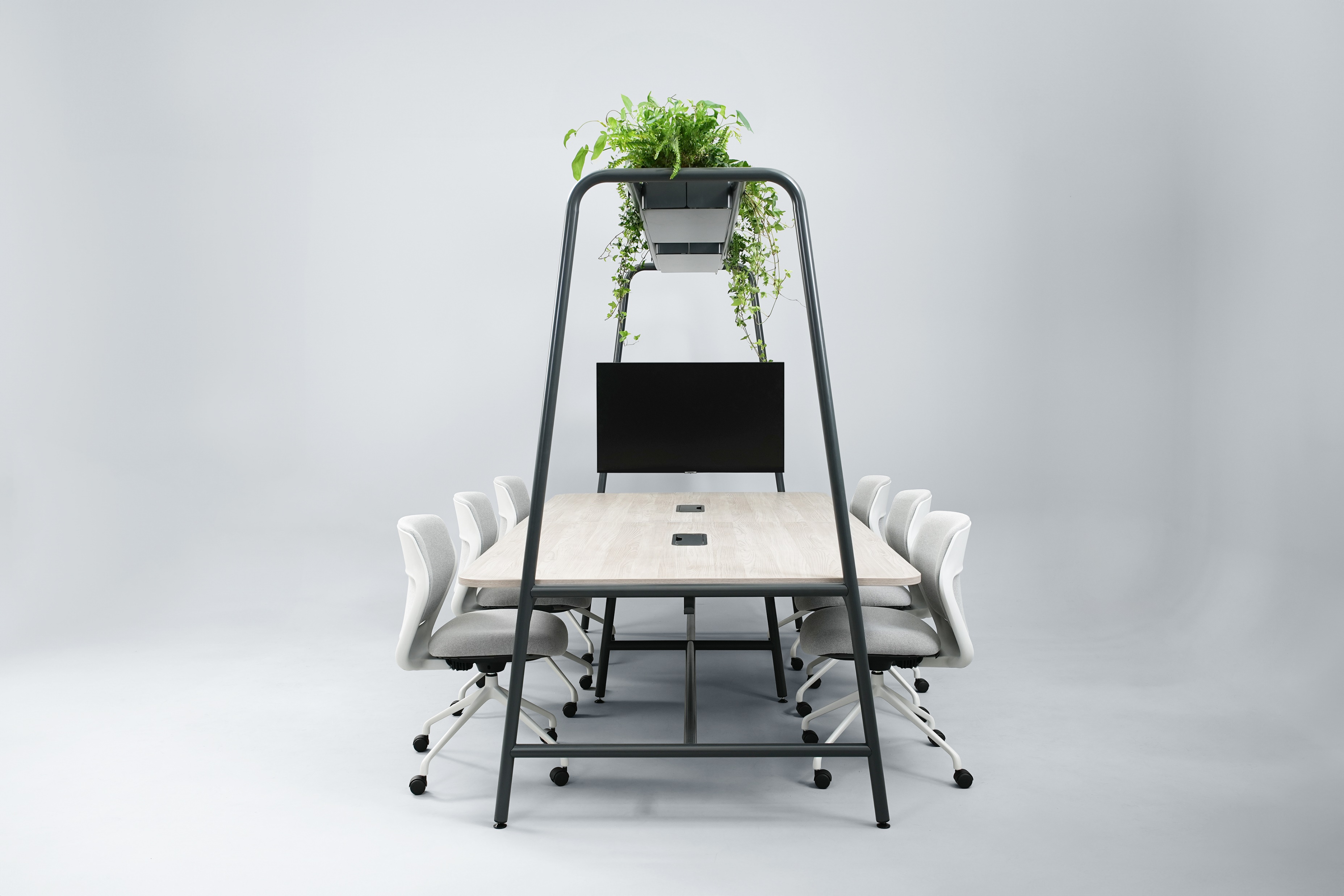 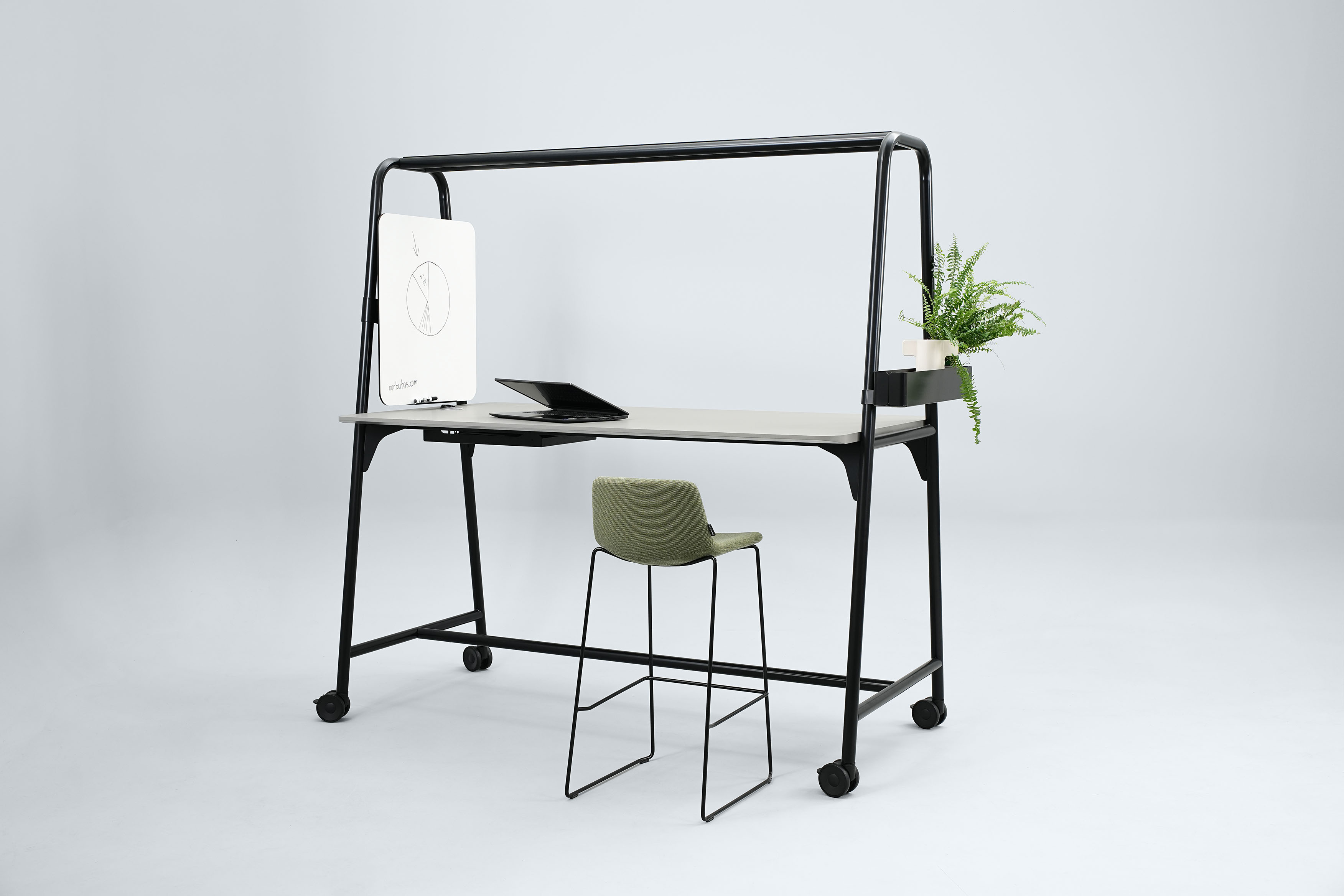 [Speaker Notes: Make your discussions or meetings even more effective with accessories that allow you to participate comfortably in presentations and video conferences. A monitor hung on the table’s metal legs allows you to integrate technology into your meeting spaces, achieving improved collaboration, while a whiteboard will help you ensure that every idea is recorded.]
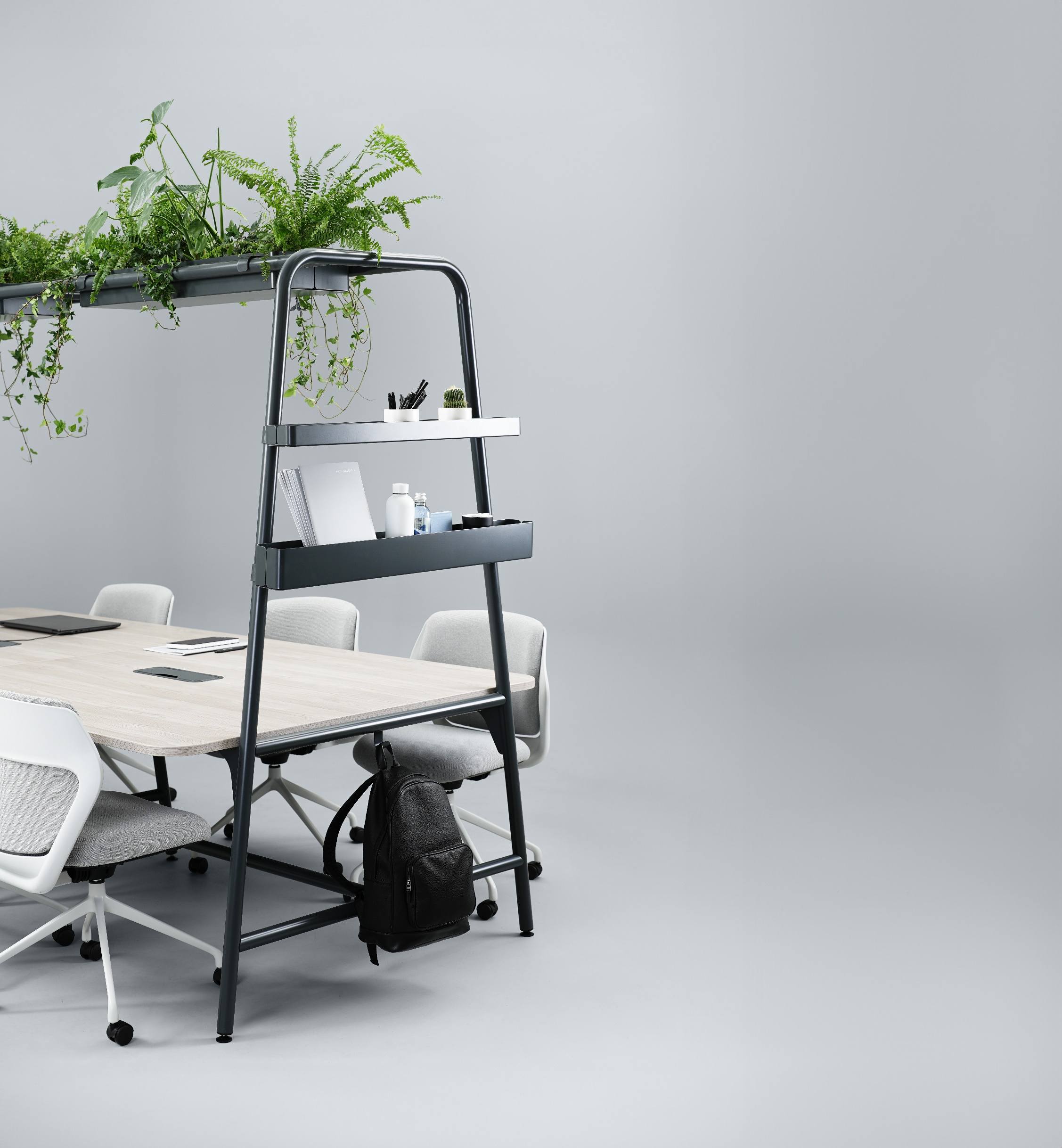 ROUND Multipurpose
For convenient storage of office supplies
[Speaker Notes: Side shelves hung on the table’s legs are ideally suited for storing small items needed for meetings or daily tasks, while an attachable hook is perfect for hanging your bag.]
ROUND Multipurpose
Create the look you want
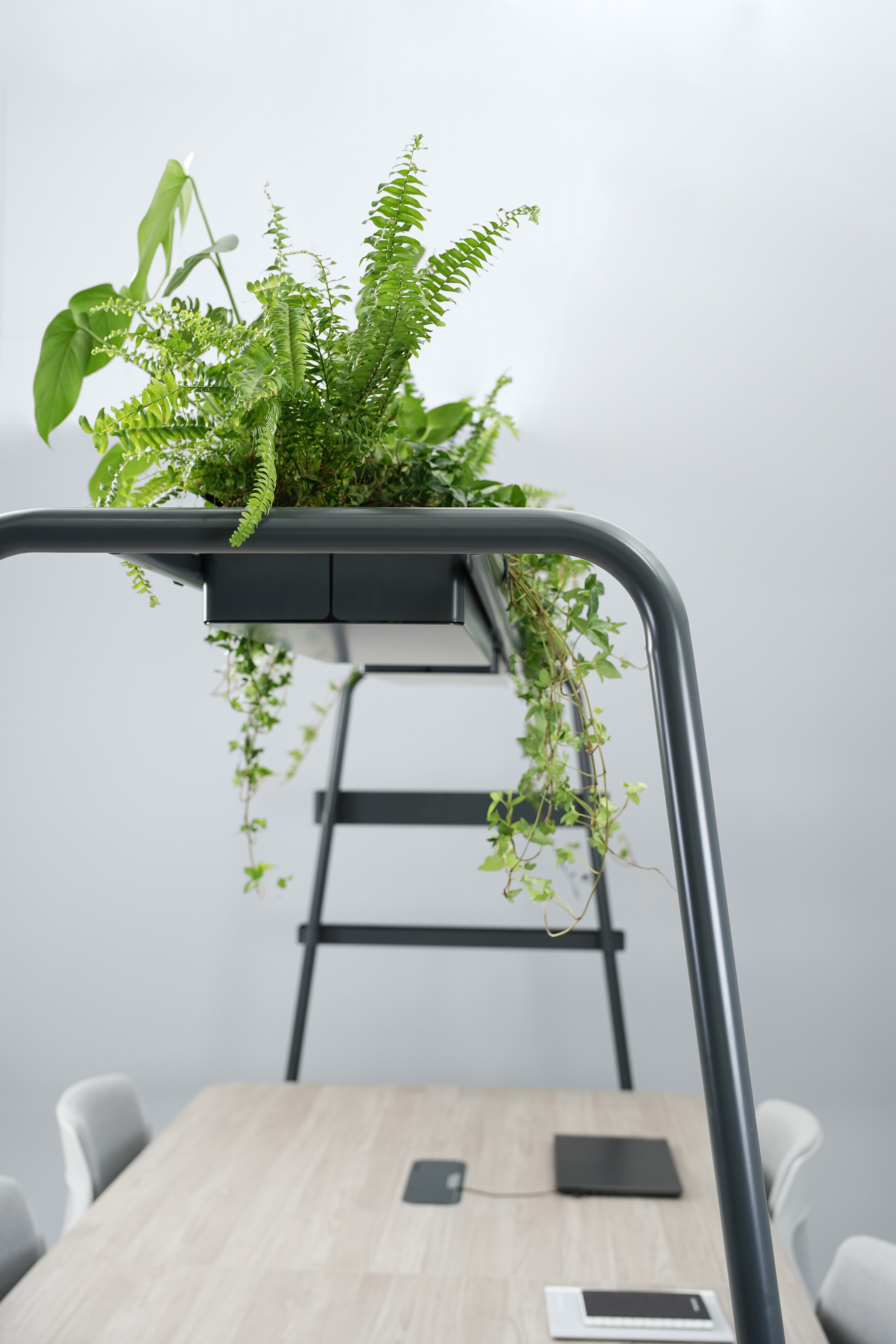 [Speaker Notes: You can complete the look of your table with planter boxes that will create a cosy atmosphere when filled with plants. You can also choose the minimalist option of a perforated metal top cover. It can be used to decorate the workplace with garlands of light bulbs or plants for added style.]
ROUND Multipurpsoe
Integrated power solutions
[Speaker Notes: Well-thought-out power solutions make working and meeting spaces even more comfortable. Round power units with different types of sockets can be integrated into 1000 mm deep tabletops for easy charging of devices. If you need more power sockets, you can order a table with a cable tray which allows you to accommodate a larger power unit. As with 1400 mm deep tabletops, power units can be hidden under a metal grommet.

Hanging cables can also be neatly accommodated in cable trays under the tabletop. The trays for 1000 mm deep tabletops are accessed from the underside of the table, while the trays for 1400 mm deep tabletops are accessed by opening the metal grommet. Convenient cable arrangement does not impede the portability of the table and is particularly useful when moving furniture from one place to another.]
ROUND Multipurpose
Indispensable in a dynamic work environment
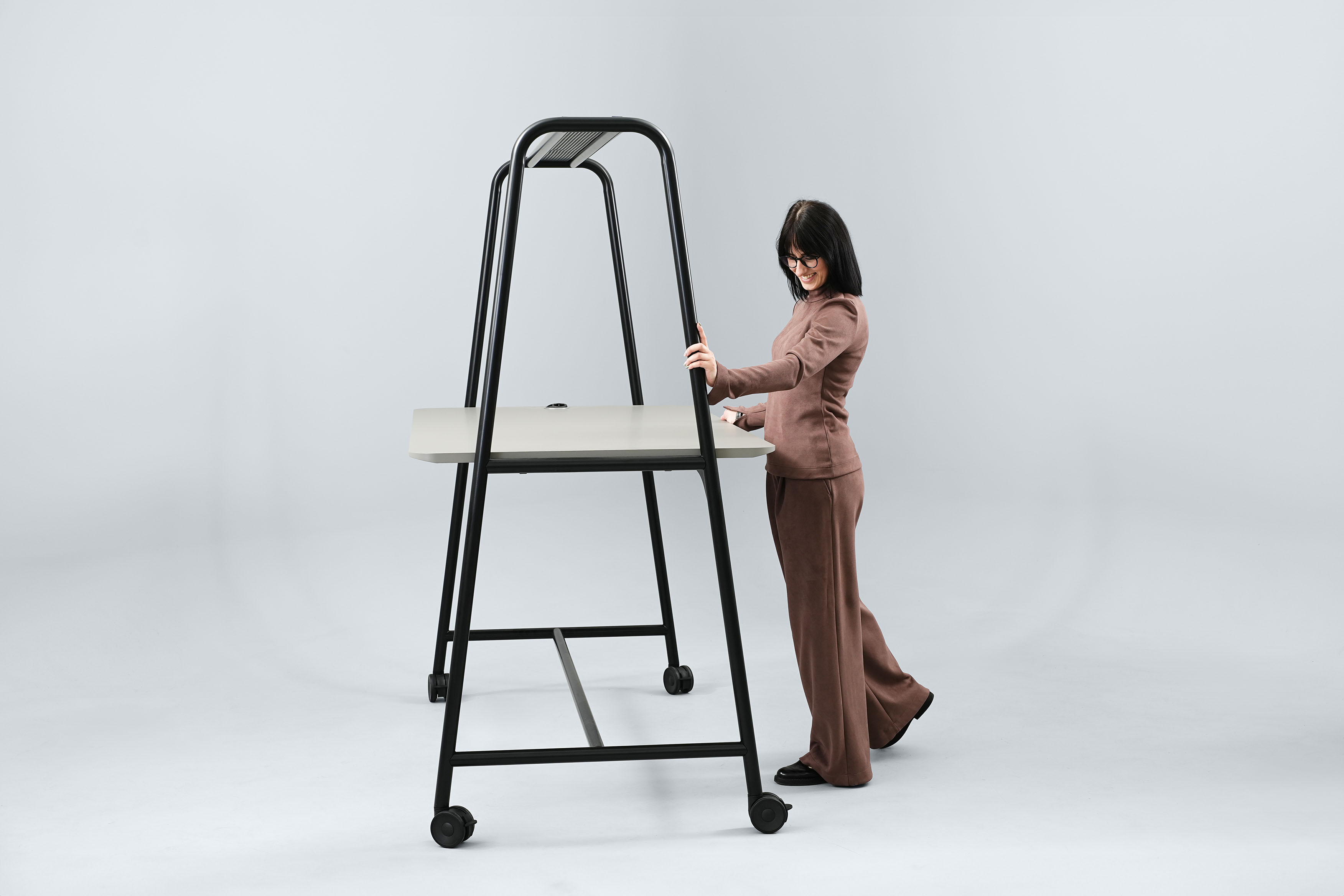 [Speaker Notes: The multifunctional tables with 1000 mm deep tabletops can be fitted not only with supports but also with castors. This option makes these tables indispensable in a dynamic work environment and allows them to be moved around easily.]
ROUND Multipurpose
A table that grows with the team
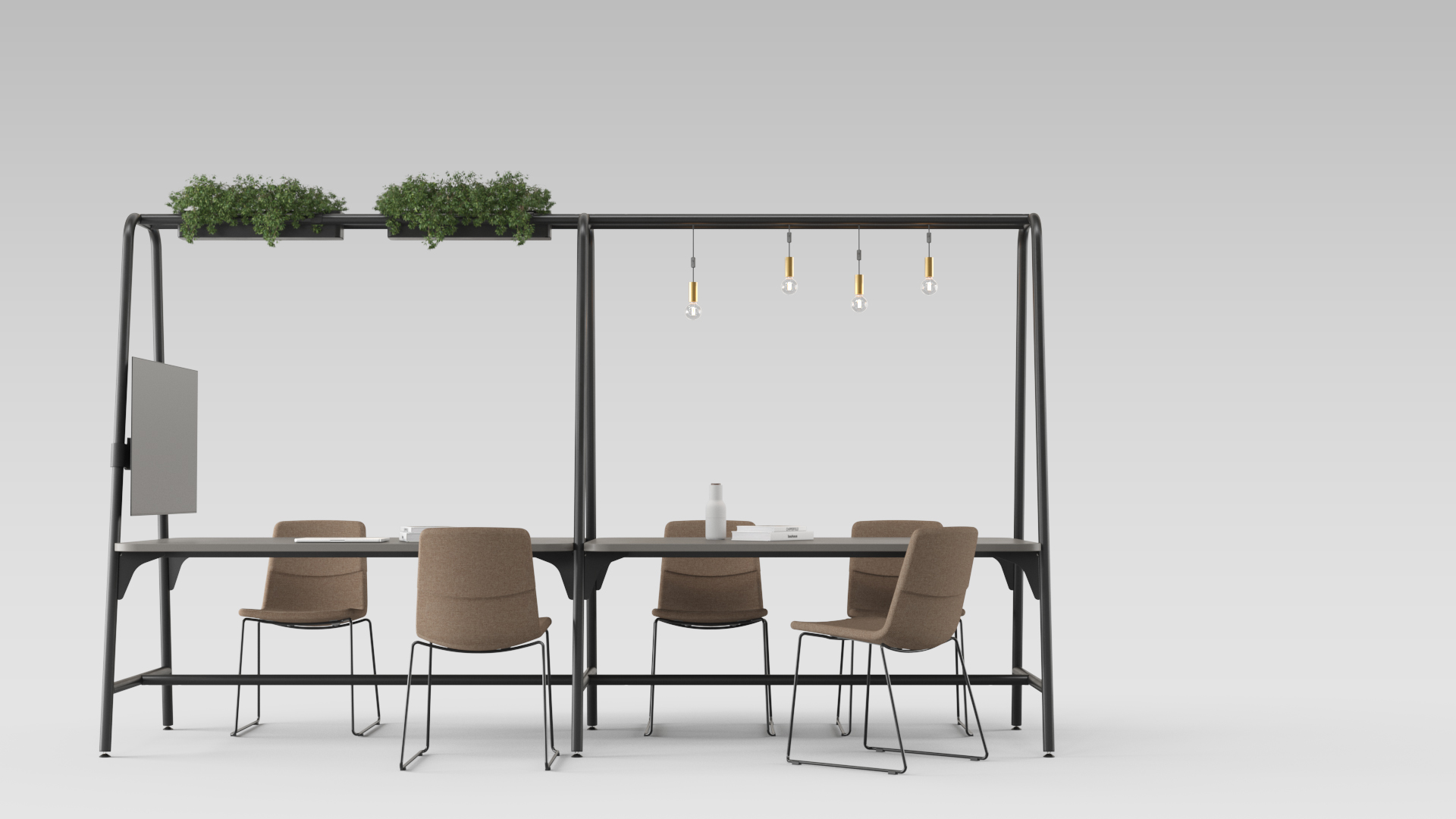 [Speaker Notes: The need for more space for employees increases as the team grows. For this, the tables with 1000 mm deep tabletops can be extended using supplementary units.]
ROUND Multipurpose
Fully complete office interior design with the ROUND collection
[Speaker Notes: The ROUND family of desks and cabinets now includes multifunctional tables. With such a wide range of choices in a single system, you can make a variety of workplace layouts, design your workspace efficiently and create a stylistically harmonious office interior.]
Wide range of applications and space design possibilities
[Speaker Notes: This table system can be adapted to various scenarios. The versatile features of the furniture will help you create the look you want in all areas of your office.]
ROUND Multipurpose
[Speaker Notes: The multifunctional ROUND tables are ideal for furnishing practical and modern open-plan offices]
ROUND Multipurpose
[Speaker Notes: and can be combined with other ROUND family furniture to create a stylistically harmonious interior.]
ROUND Multipurpose
[Speaker Notes: You can create a cosy yet modern atmosphere by decorating these tables with plants or garlands of light bulbs. By combining the collection’s light industrial design with lounge furniture and a bright interior, you will achieve the perfect look for waiting areas.]
ROUND Multipurpose
[Speaker Notes: The ROUND Multipurpose tables bring a modern and trendy style to leisure and dining areas, inviting you to join in lively discussions.]
Implementing the sustainability principles
[Speaker Notes: Sustainability is one of NARBUTAS’ long-term strategic directions. The ROUND Multipurpose tables are manufactured in a modern factory using 100% green, renewable energy.]
ROUND Multipurpose
Main raw materials
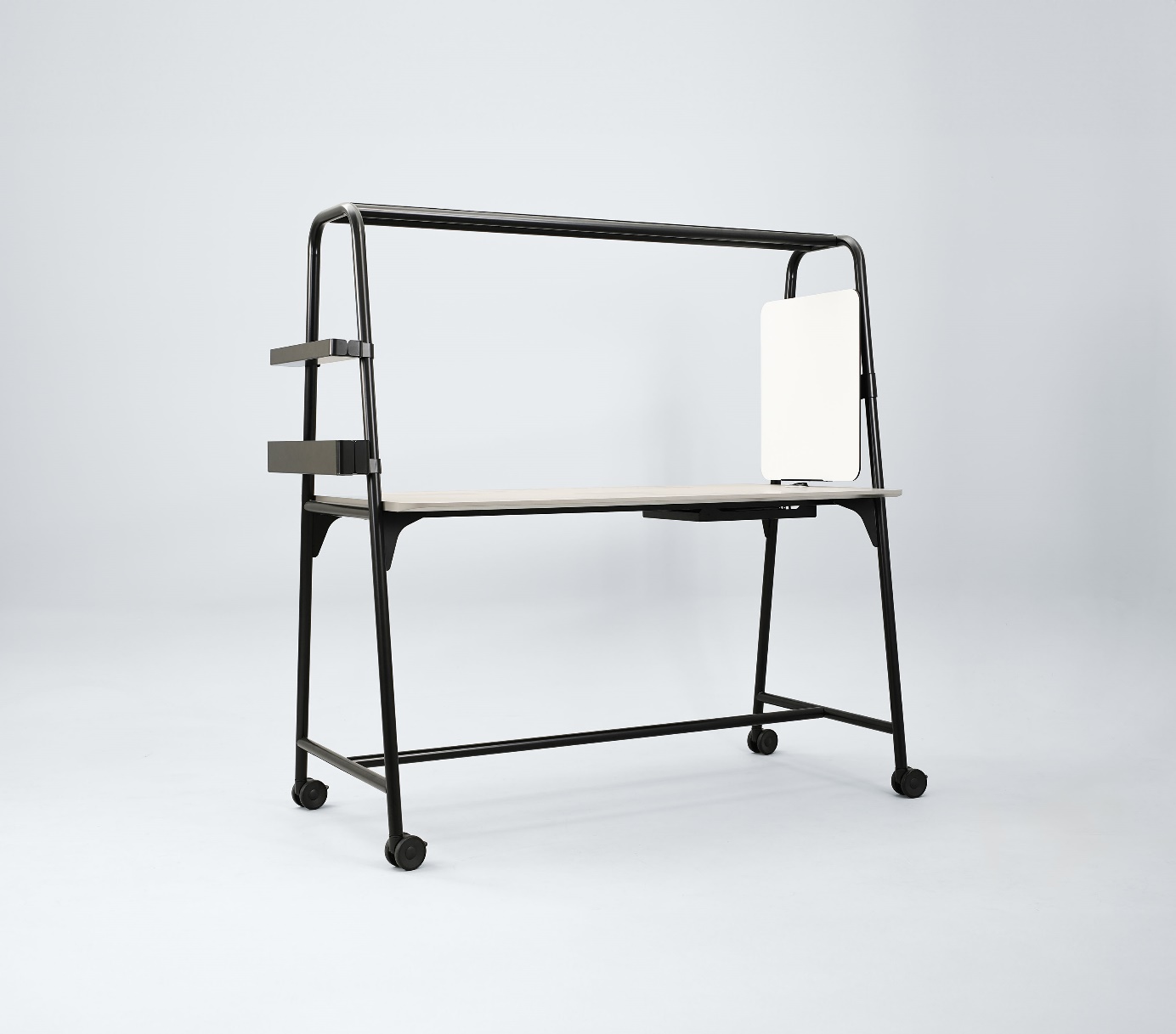 Metal:
Made from ~20% recycled raw materials.
Painted using powder paints with low emissions of volatile organic compounds.

Chipboard:
Made from ~20% recycled raw materials.
Low in formaldehyde and CARB 2 and E05 compliant.

MDF:
Low in formaldehyde and CARB 2 compliant, while HPL Fenix is also Greenguard Gold certified.
[Speaker Notes: The multifunctional ROUND tables are made from two main types of raw materials – metal and chipboard. 
Metal is made from ~20% recycled raw materials. It is painted using powder paints with low emissions of volatile organic compounds.
The tabletop can be either melamine-faced chipboard or MDF with HPL/HPL Fenix finish. Chipboard is made from ~20% recycled raw materials, is low in formaldehyde and meets the CARB 2 and E05 standards. MDF is also low in formaldehyde and meets the strictest CARB 2 requirements. In addition, HPL Fenix meets the Greenguard Gold standards.]
ROUND Multipurpose
Sustainability at every stage of the furniture lifecycle
Reliable and long-lasting design:
The furniture comes with a 10-year warranty.

Sustainable end of life of the product:
Up to 99% of the table’s parts can be disassembled, sorted and recycled.

Lower environmental impact:
You can meet more office needs with less furniture.
[Speaker Notes: The multifunctional ROUND tables are manufactured using a minimum of 20% recycled materials. Sustainability is important throughout the entire development and lifecycle of the furniture. When the tables are no longer in use, they can be easily disassembled, and their parts can then be recycled up to 99%. 

The multifunctionality of the tables also contributes to their sustainability. A single set of furniture can be moved and used in different areas and situations. The versatility of the tables means you can meet more functional office needs with less furniture, reducing the environmental impact.]
Range
ROUND Multipurpose 1000 mm depth tables
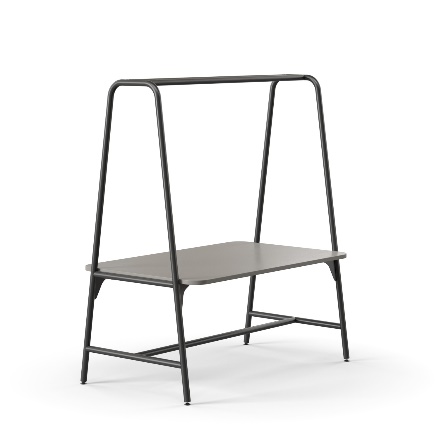 Multipurpose table
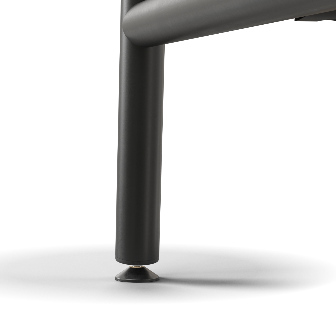 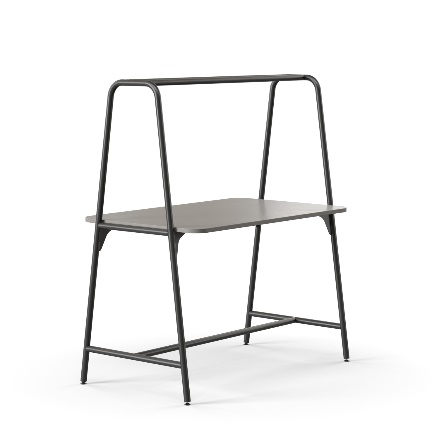 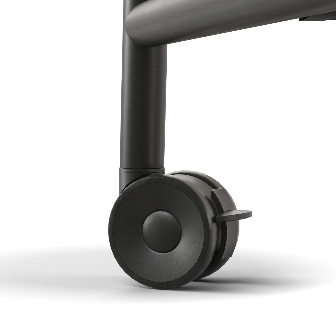 High multipurpose table
ROUND Multipurpose 1000 mm depth tables with cut-out for power socket
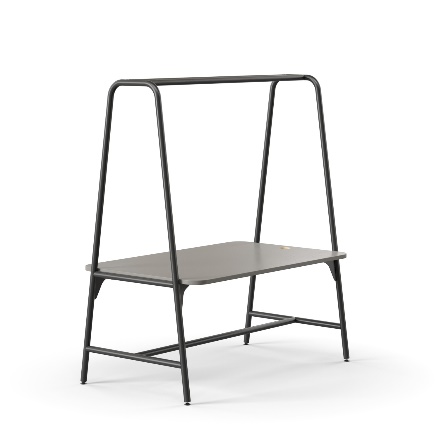 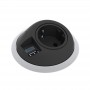 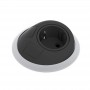 Multipurpose table with 
cut-out for power socket
AC power socket and integrated USB fast charger type-A and type-C,
AC power socket
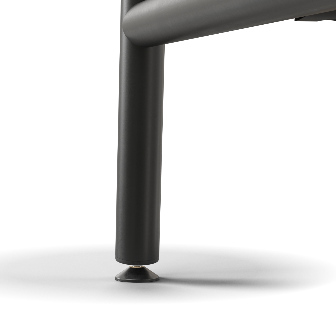 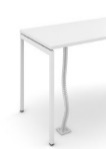 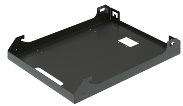 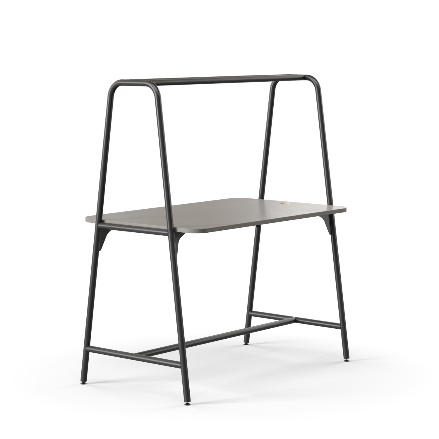 Cable tray
Cable duct
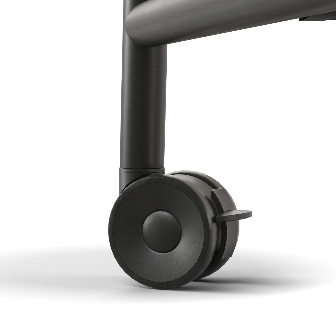 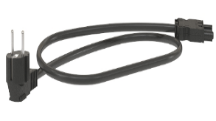 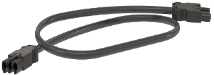 High multipurpose table with 
cut-out for power socket
Power supply cable
Extension cable
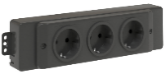 Power unit  (3 x AC power sockets)
ROUND Multipurpose supplementary units for  1000 mm depth tables
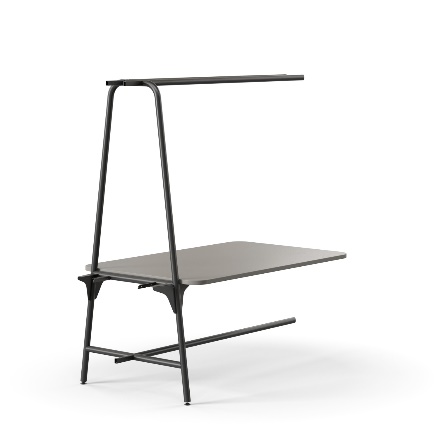 Supplementary unit 
for multipurpose table
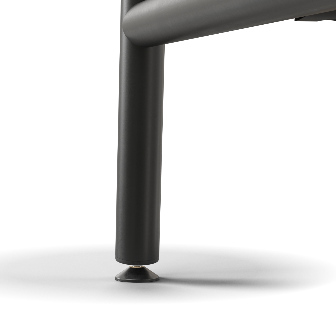 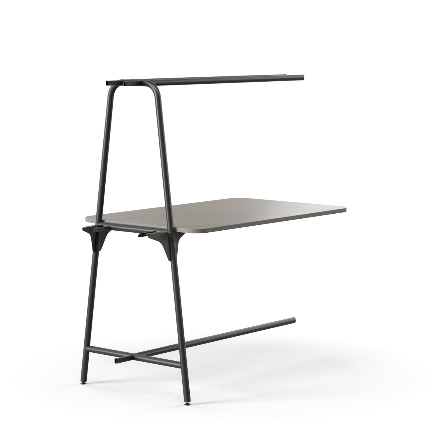 Supplementary unit 
for high multipurpose table
ROUND Multipurpose supplementary units with cut-out for power sockets for  1000 mm depth tables
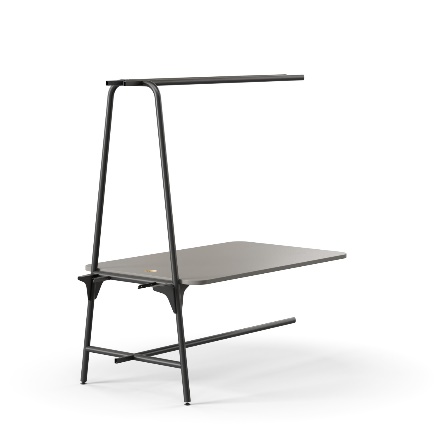 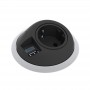 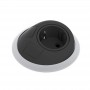 Supplementary unit for 
multipurpose table with 
cut-out for power socket
AC power socket and integrated USB fast charger type-A and type-C,
AC power socket
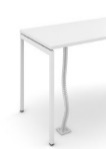 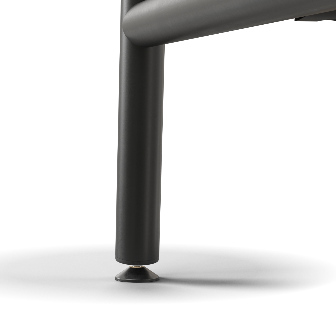 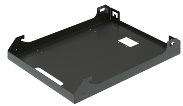 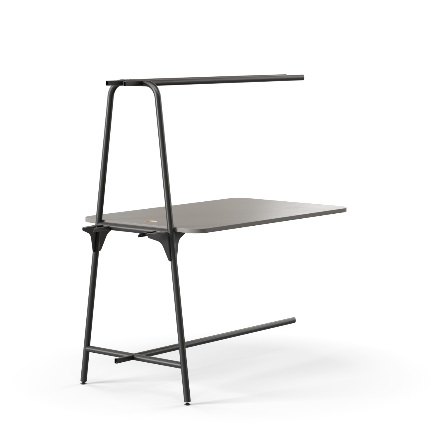 Cable tray
Cable duct
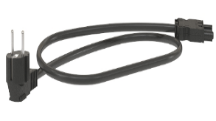 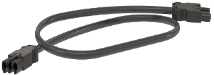 Supplementary unit for 
high multipurpose table with 
cut-out for power socket
Power supply cable
Extension cable
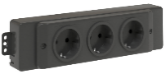 Power unit  (3 x AC power sockets)
ROUND Multipurpose 1400 mm depth tables
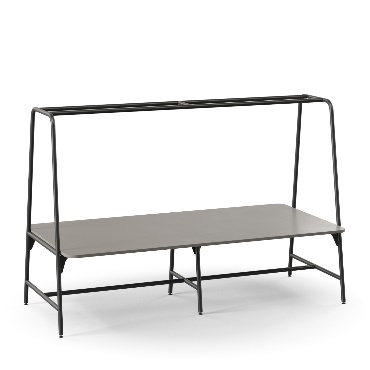 Multipurpose table
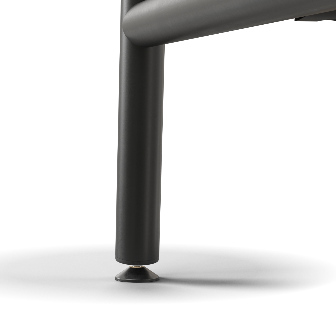 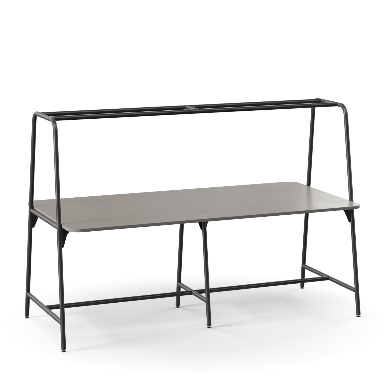 High multipurpose table
ROUND Multipurpose 1400 mm depth tables with cut-out for grommet
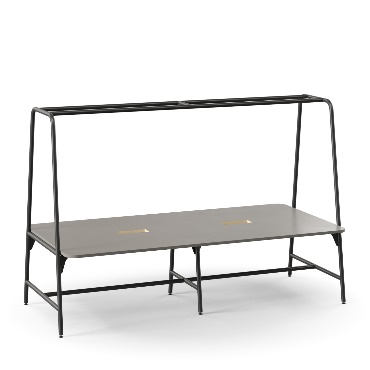 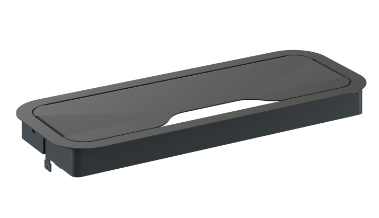 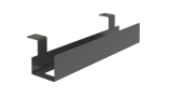 Multipurpose table with cut-out for grommet
Rounded metal desk grommet
Cable tray
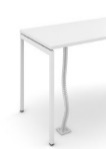 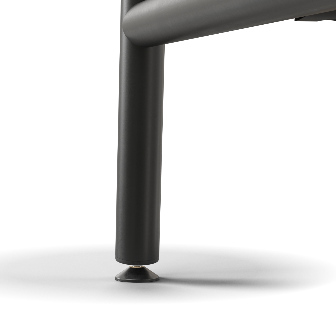 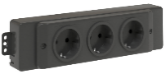 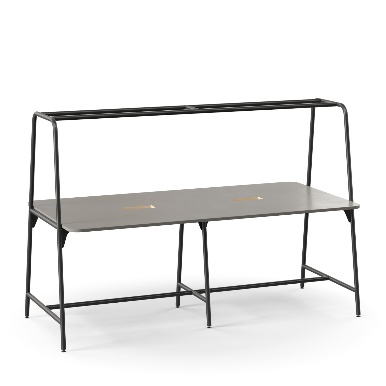 Power unit  (3 x AC power sockets)
Cable duct
High multipurpose table with cut-out for grommet
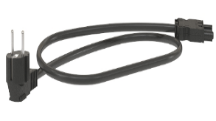 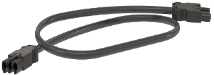 Power supply cable
Extension cable
ROUND Multipurpose accessories
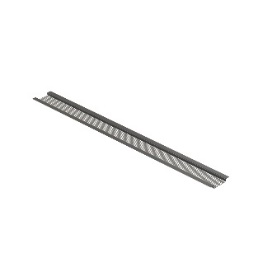 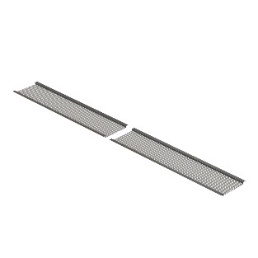 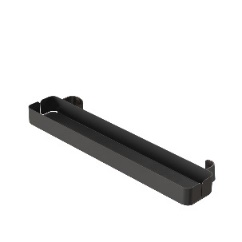 Top side shelf, H=50 mm
Perforated top cover
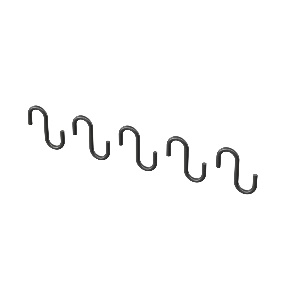 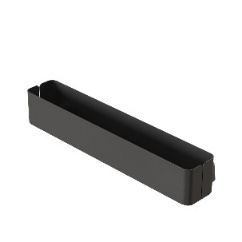 Top side shelf, H=100 mm
Set of hooks for perforated top cover (5 pcs.)
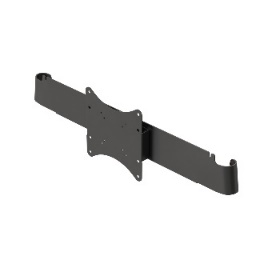 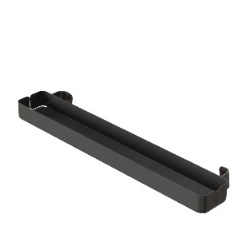 Monitor holder
Bottom side shelf, H=50 mm
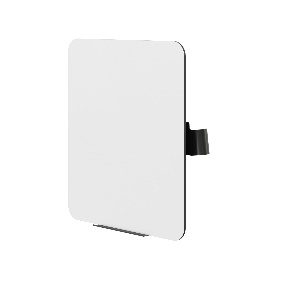 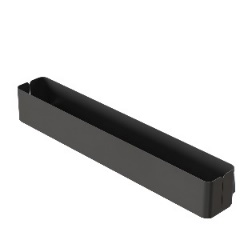 Bottom side shelf, H=100 mm
HPL whiteboard with holder
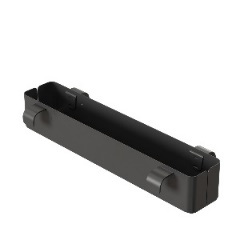 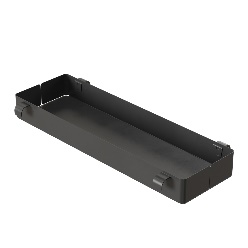 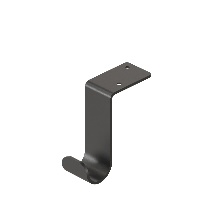 Top planter box
Hook
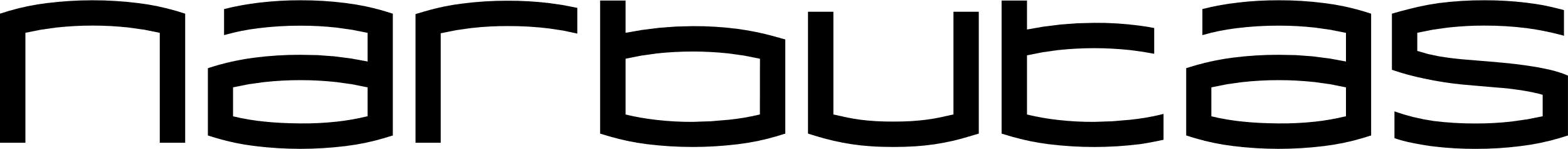 narbutas.com